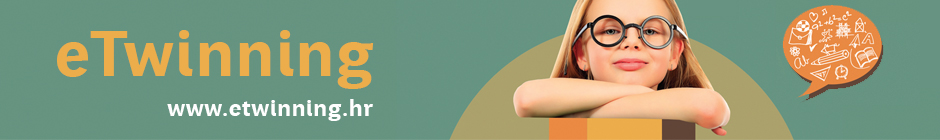 eTwinning u školama sadašnjosti i budućnosti

Tea Režek
Nacionalna služba za podršku eTwinningu, Agencija za mobilnost i programe Europske unije

Suzana Hitrec
eTwinning ambasadorica
Osnovne informacije o eTwinningu
ŠTO:
Online platforma za suradnju odgojno-obrazovnih ustanova

ZA KOGA: 
Nastavno osoblje, stručni suradnici, ravnatelji

ŠTO NUDI?
Platforma za komunikaciju, razmjenu iskustava i različitih materijala
Mogućnosti stručnog usavršavanja
Platforma s ugrađenim alatima za provedbu virtualnih projekata
[Speaker Notes: URF (Unique Registration Facility)
ECAS (European Commission Authentication System)
Registracija traje otprilike 10-15 minuta]
eTwinning Hrvatska u brojkama
1654 vrtića i škola
3444
projekta
Primjeri eTwinning projekata
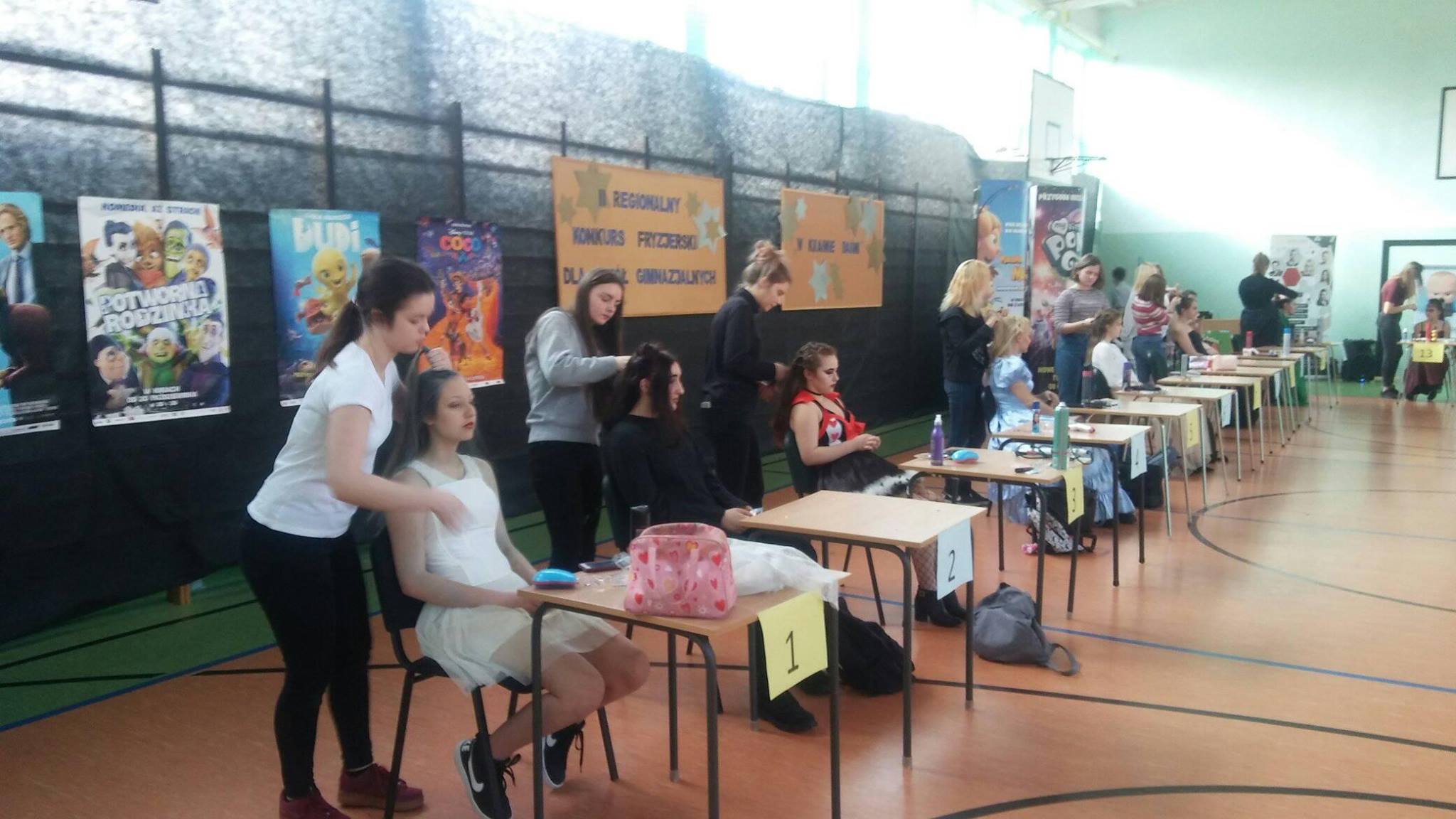 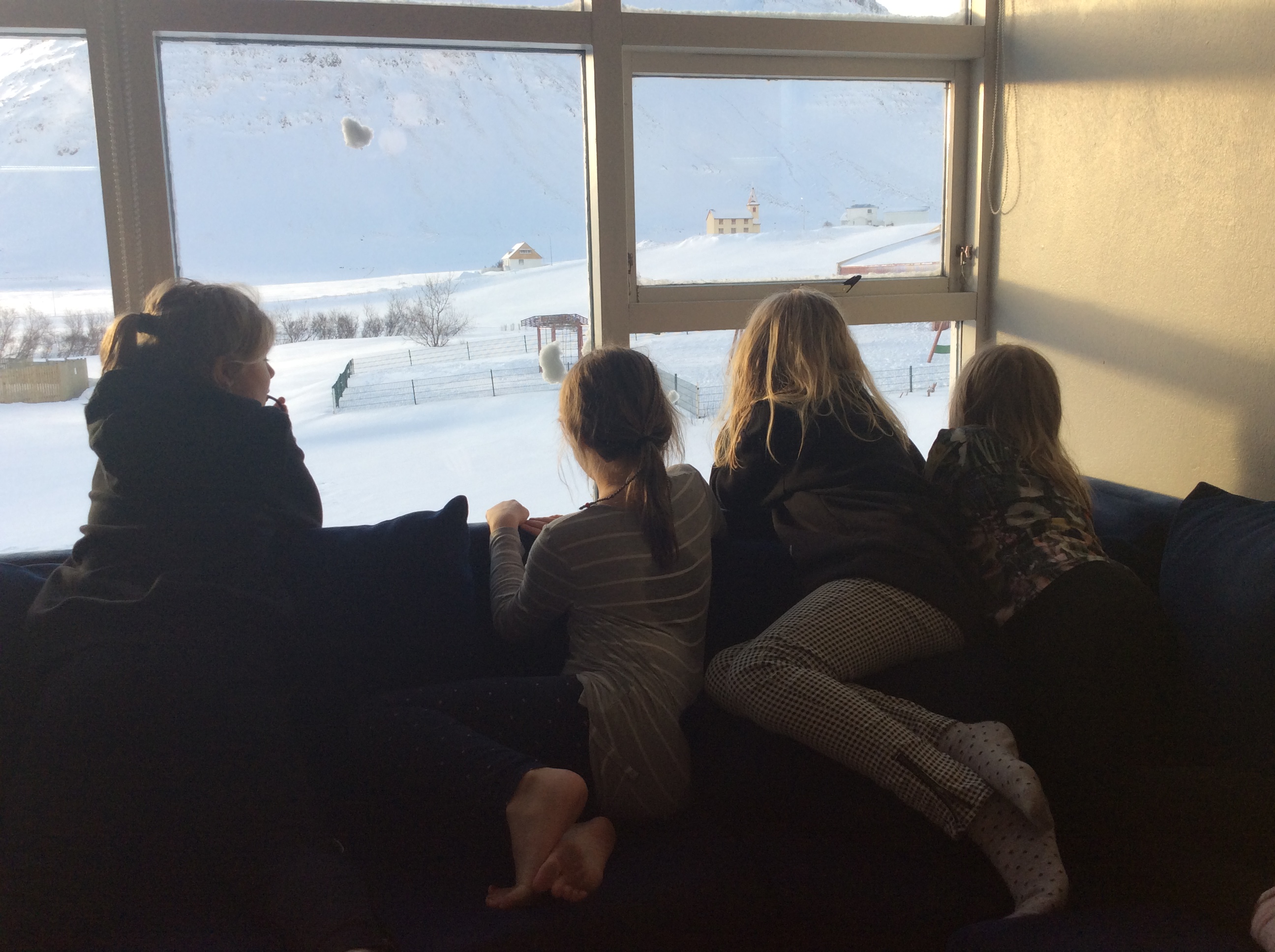 Express yourself with your hairstyle
Snapshot of Europe 2018
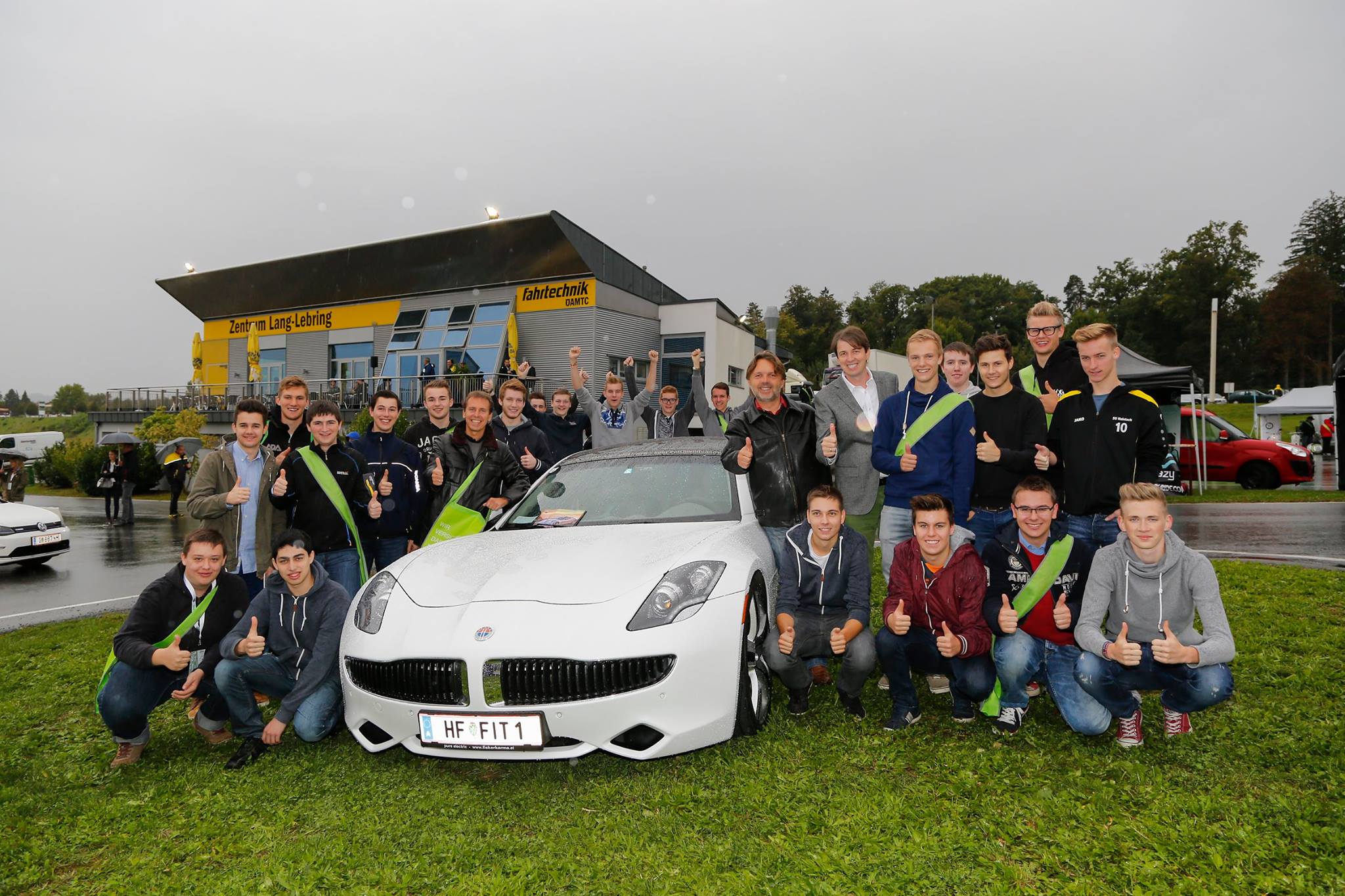 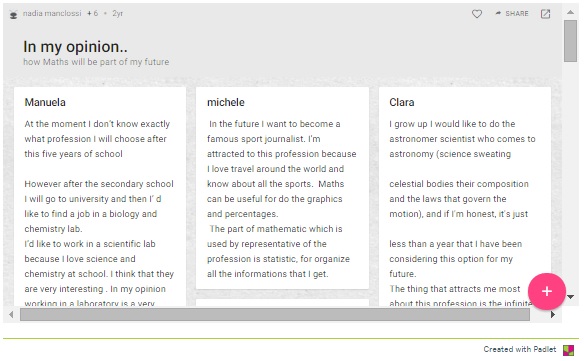 Green Car Sharing Longtime Field Test
Math in my future profession
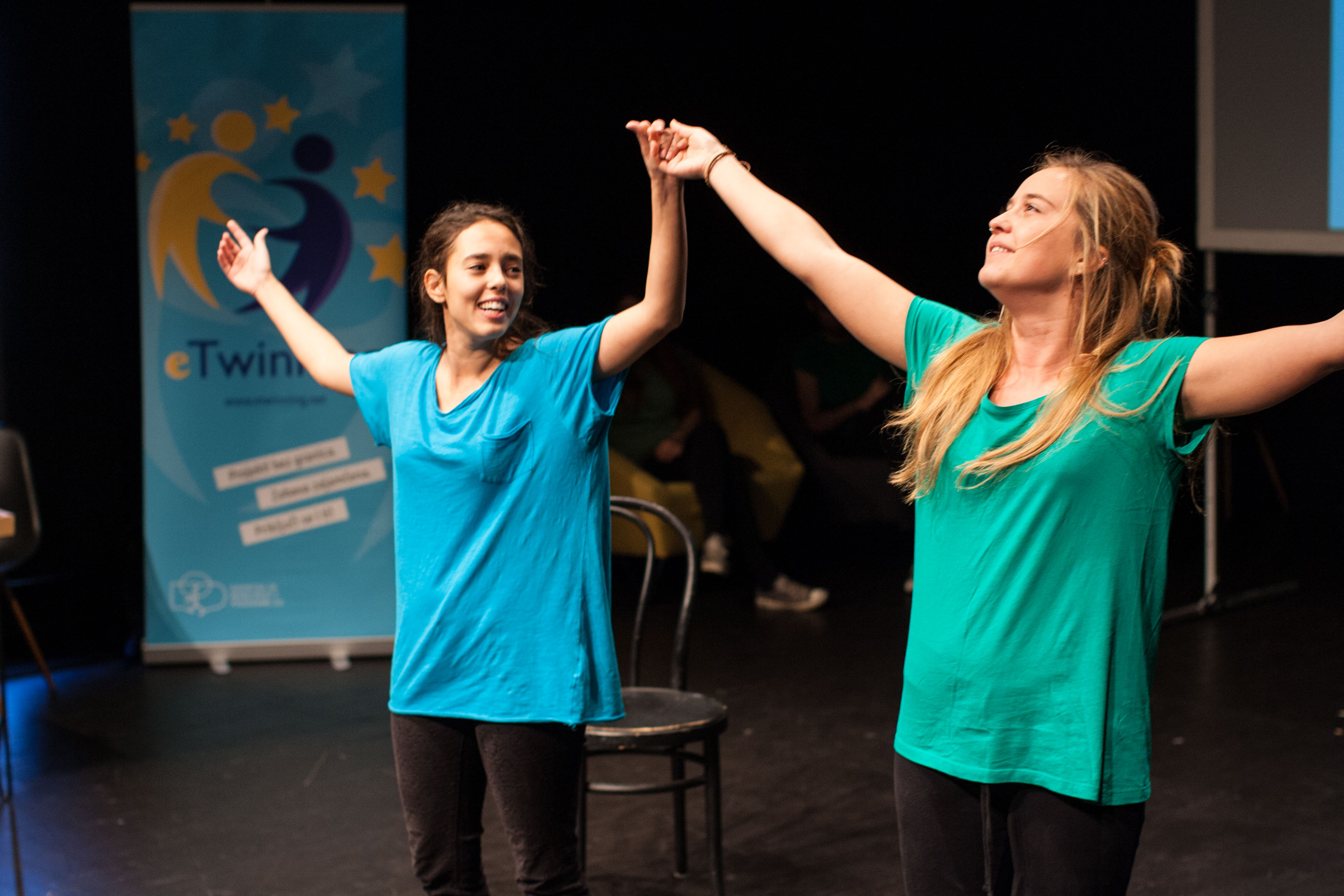 KAKO BISTE OPISALI ŠKOLU BUDUĆNOSTI?
PollEv.com/tearezek325
Zašto eTwinning?
Prednosti za učenike
eTwinning za korisnike-tri razine
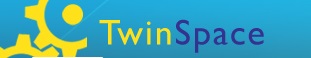 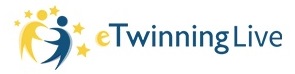 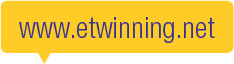 Portal eTwinning
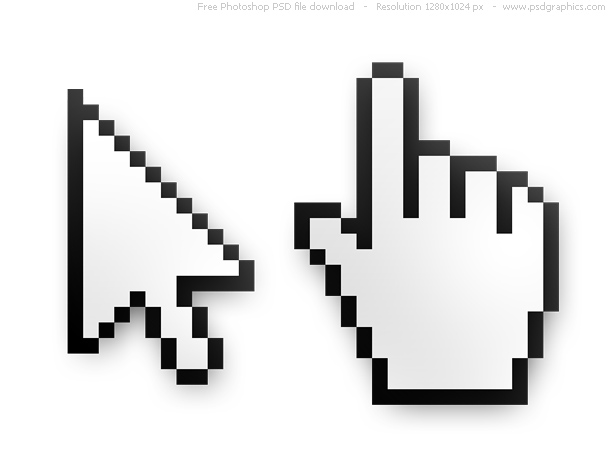 www.etwinning.net
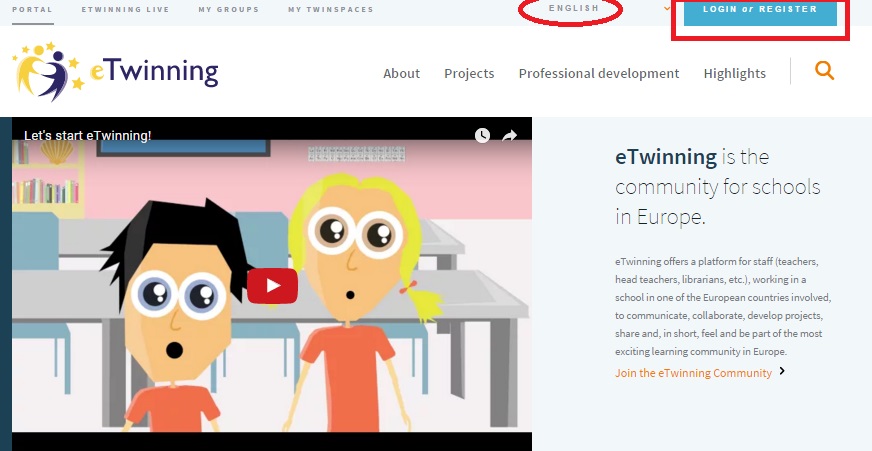 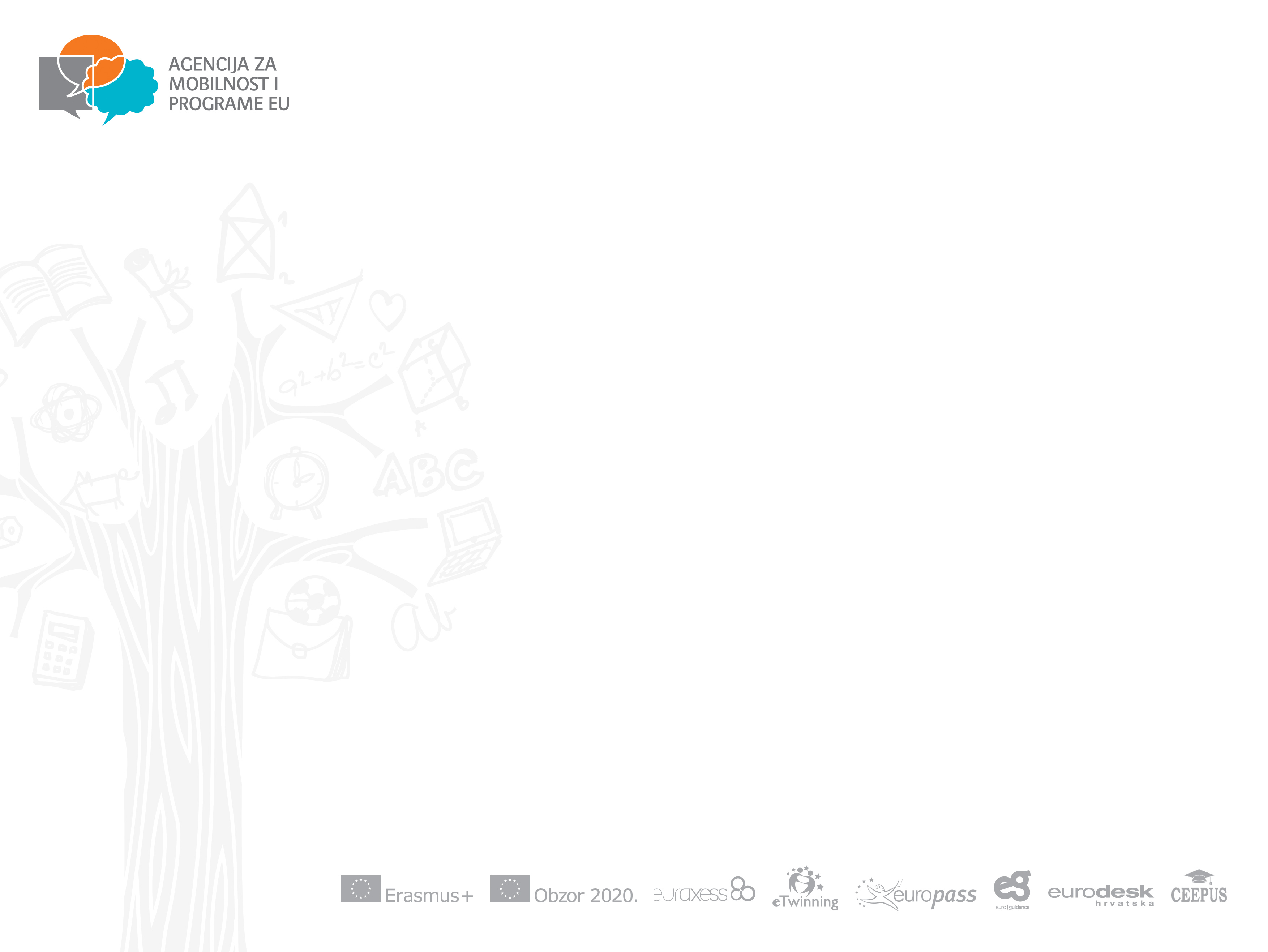 eTwinning Live – čemu služi?
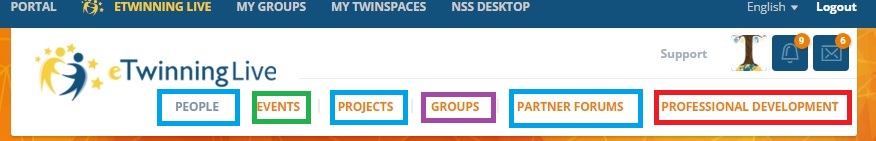 Što omogućuje?


Umrežavanje s kolegama u inozemstvu, razmjena iskustava i materijala
Pregled i sudjelovanje na stručnim usavršavanjima
Traženje partnera i pokretanje online projekata
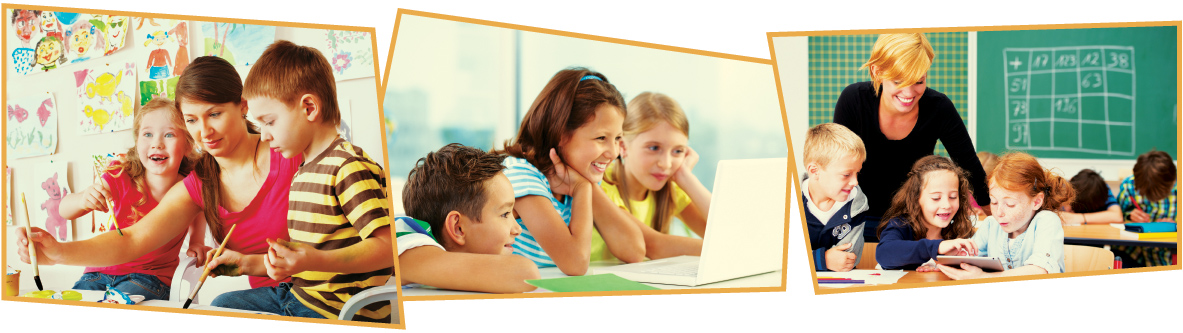 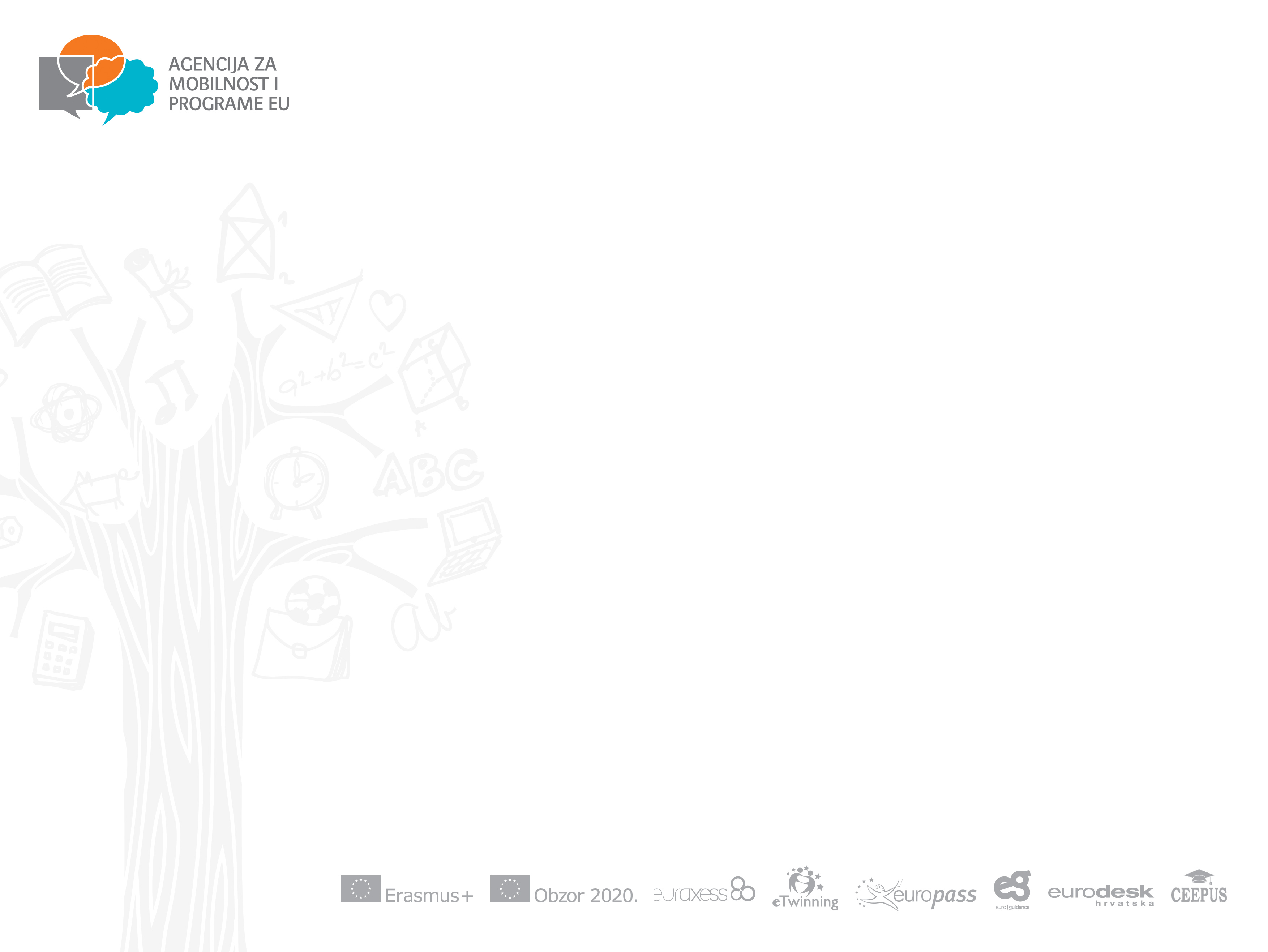 Umrežavanje - eTwinning Live
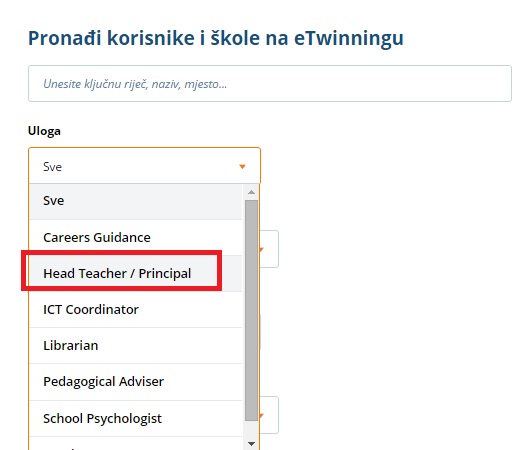 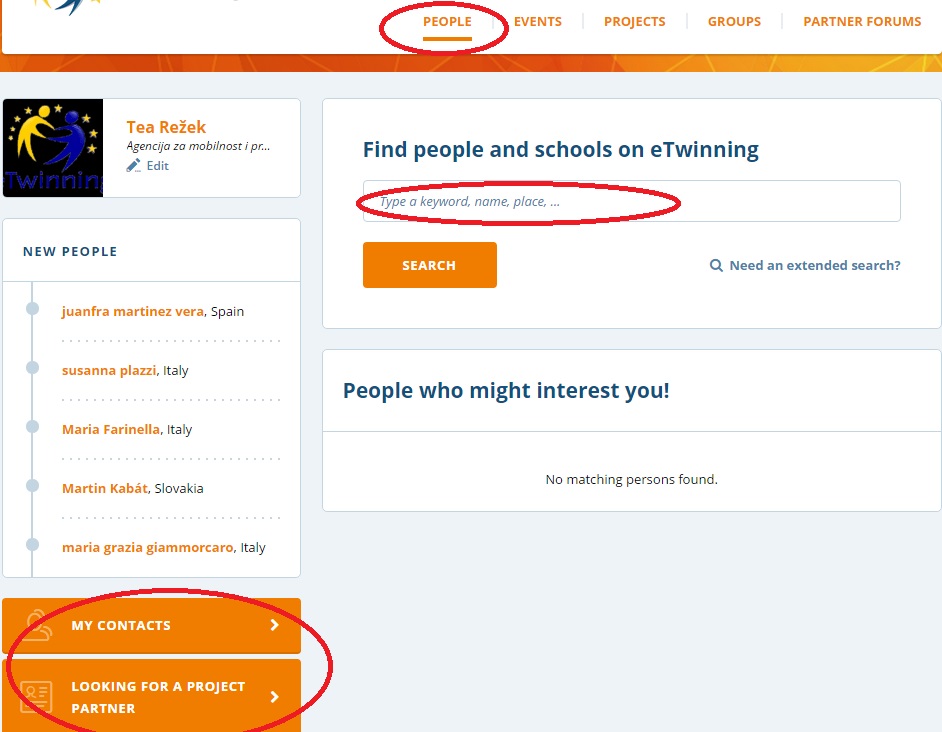 PRETRAGA KORISNIKA I PROJEKATA
Prema ključnim riječima, predmetima, zemlji, itd.
Kontaktiranje kolega sa sličnim interesima
Priključivanje postojećim projektima ili pokretanje vlastitih 
Fleksibilnost tema, trajanja projekta, obima aktivnosti
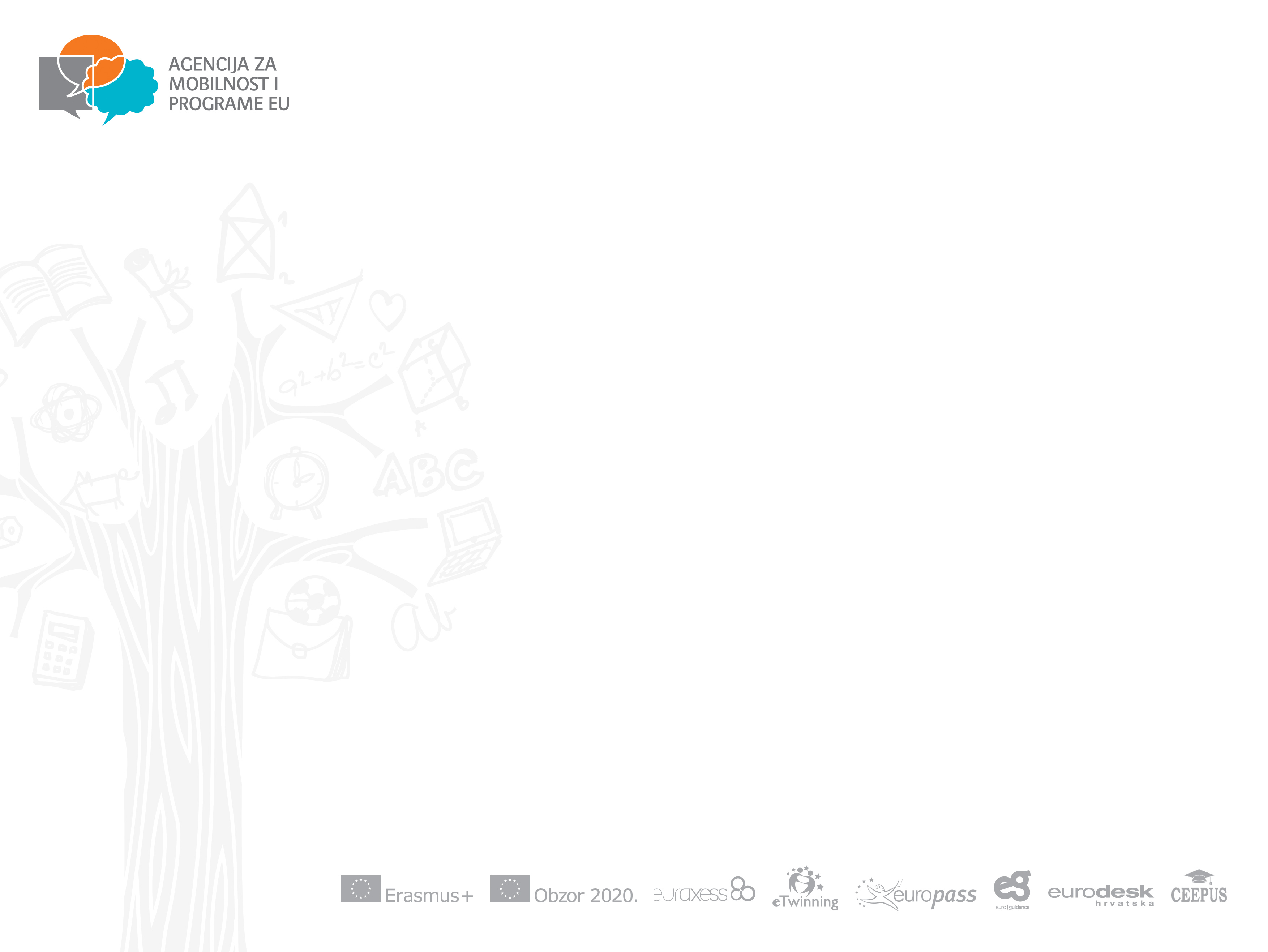 Umrežavanje - eTwinning Live
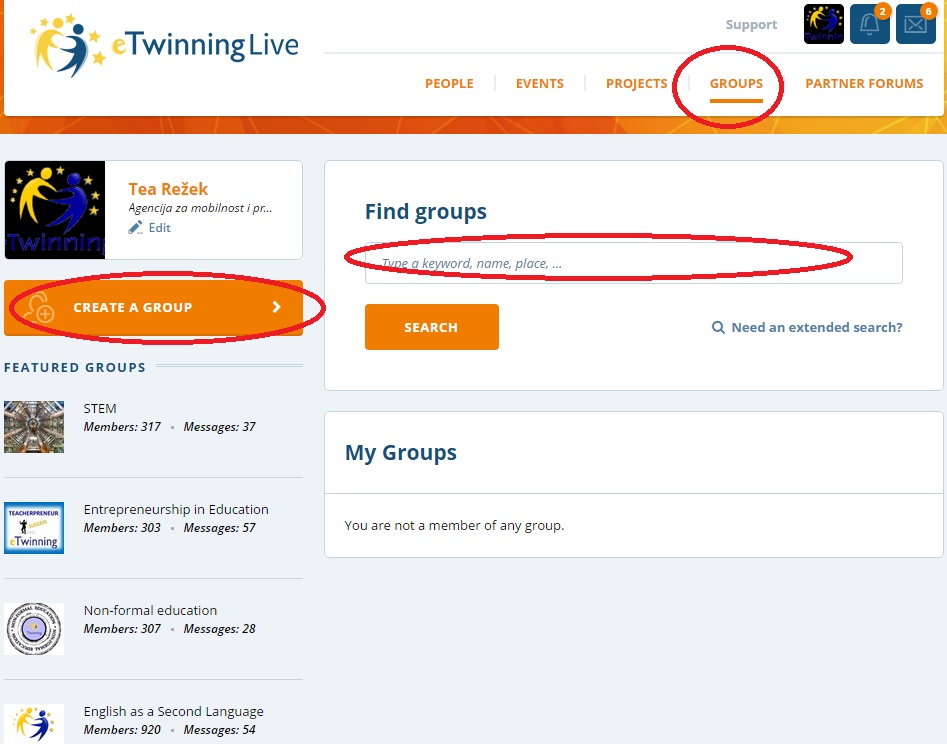 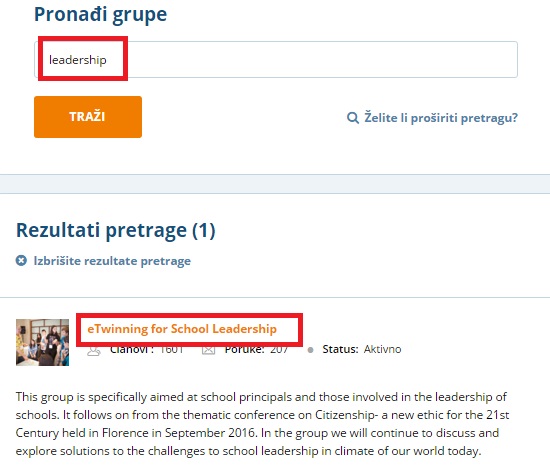 GRUPE
Priključivanje i otvaranje novih grupa za raspravu o različitim temama
Razmjena iskustava s ostalim korisnicima
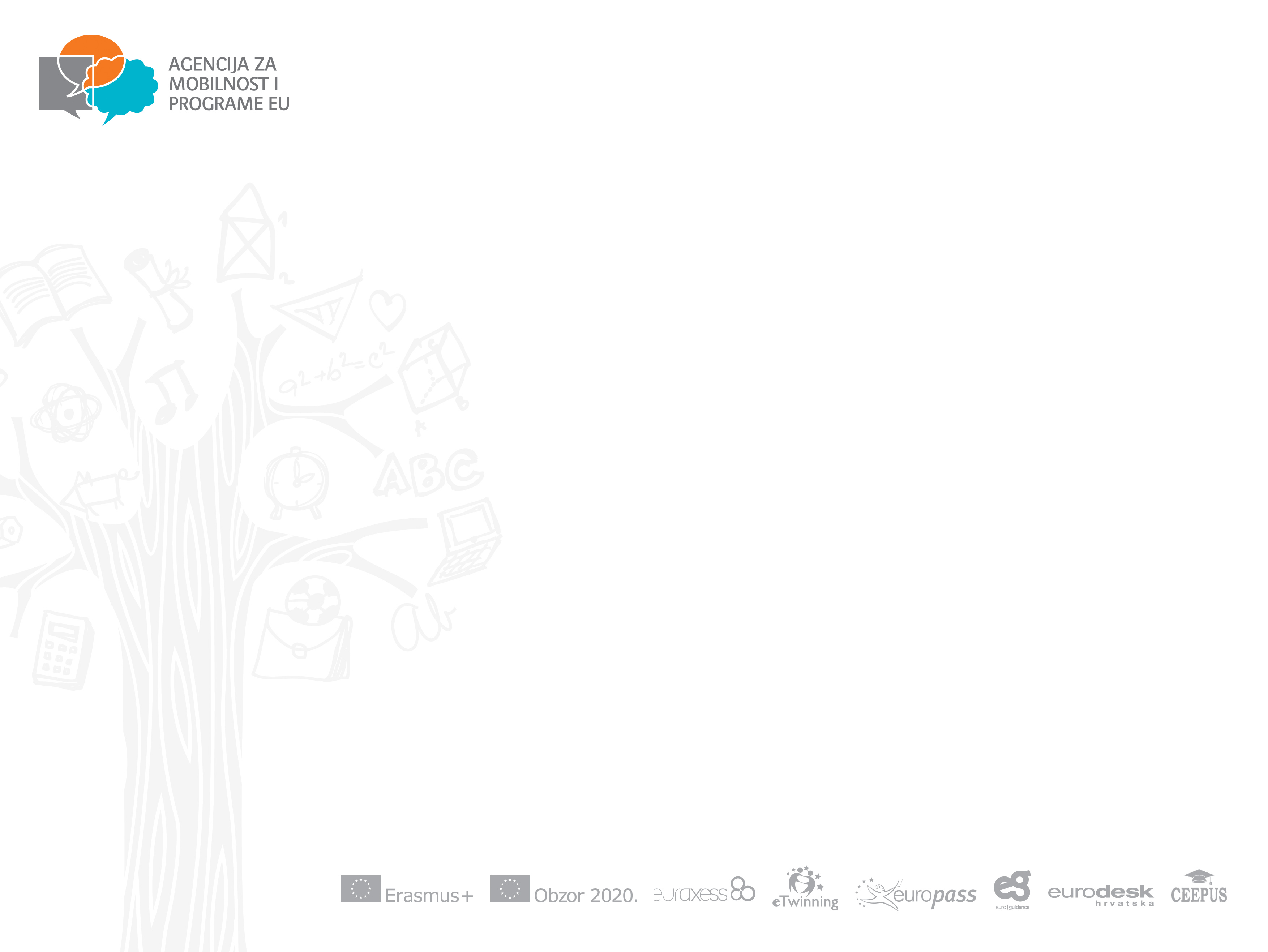 Umrežavanje - eTwinning Live
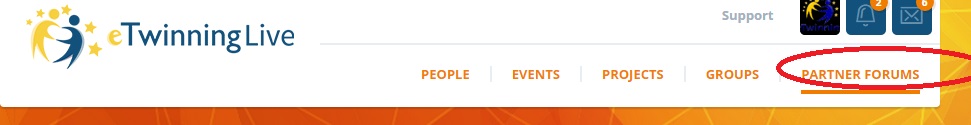 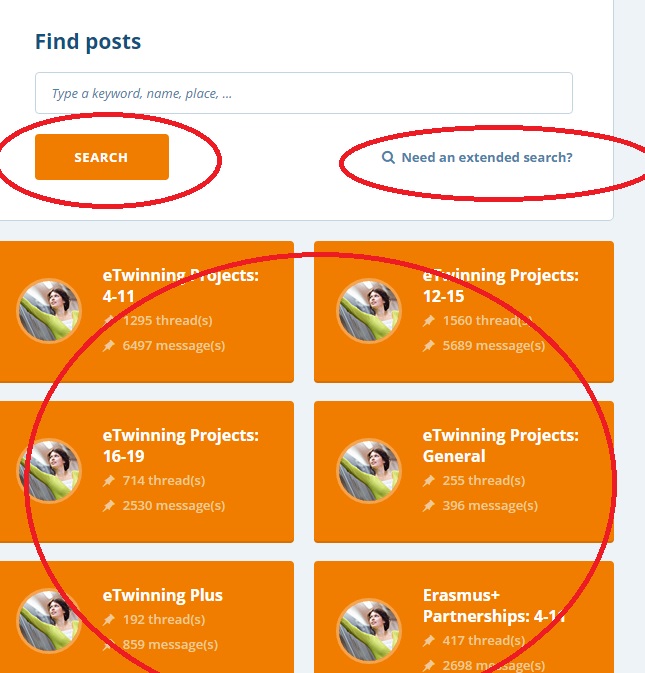 PARTNERSKI FORUMI

Objava „oglasa” za traženje partnera
Pretraga postojećih oglasa po ključnim riječima i kategorijama
Stručna usavršavanja putem interneta - eTwinning Live
MREŽNE EDUKACIJE (LEARNING EVENTS)
Trajanje dva tjedna
Interakcija među korisnicima
Različite teme
Potvrde o sudjelovanju (% izvršenih zadataka)
ONLINE SEMINARI
Trajanje do 60 minuta
Različite teme
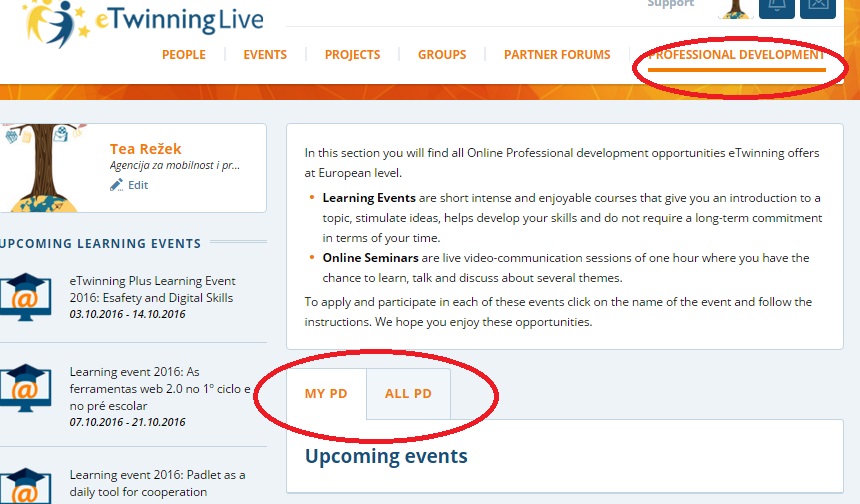 Stručna usavršavanja u inozemstvu – eTwinning mobilnosti
MEĐUNARODNE RADIONICE, SEMINARI ILI KONFERENCIJE

Trajanje 3-4 dana
Natječaji se objavljuju na www.etwinning.hr, rubrika Natječaji
Moguća individualna prijava – jednostavni Google obrazac
Bez potpisa i pečata, potrebna samo suglasnost ravnatelja

Okvirni kalendar mobilnosti u sljedeće dvije godine i način prijave: http://www.etwinning.hr/hr/obavijesti/okvirni-kalendar-etwinning-mobilnosti-u-2017-i-2018-godini/
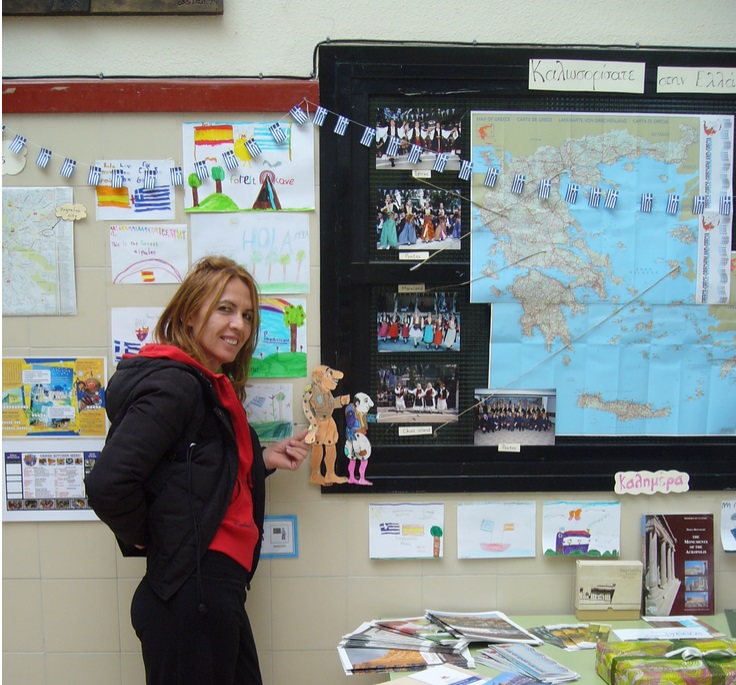 eTwinning škole
40 HRVATSKIH ODGOJNO-OBRAZOVNIH USTANOVA DOBITNICA

FORMALNI UVJETI NATJEČAJA
ustanove su morale biti prisutne na portalu eTwinning barem dvije godine 
s barem dva djelatnika registrirana na portalu te je 
barem jednom eTwinning projektu u kojem su sudjelovali trebala biti dodijeljena nacionalna oznaka kvalitete.

Sljedeći natječaj u 2019. godini
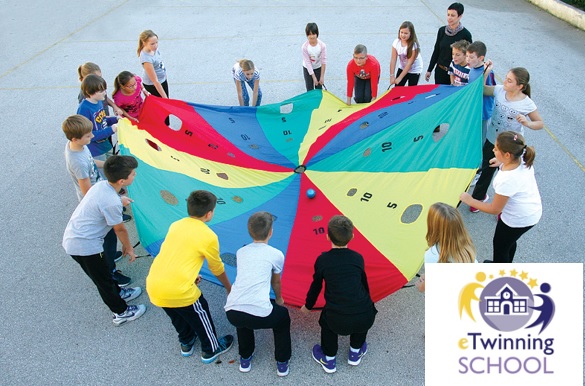 Prenesite vaše aktivnosti i projekte na eTwinning
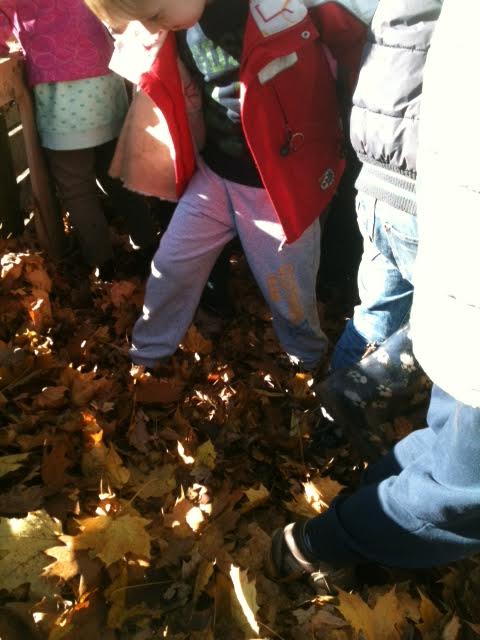 Međunarodna suradnja, razmjena ideja i materijala
Inspiracija ostalim eTwinnerima
Potencijalni dobitnik oznake kvalitete i nacionalnih/europskih eTwinning nagrada
Nadogradnja projekta s većim brojem partnera
eTwinning – „zagrijavanje” za E+
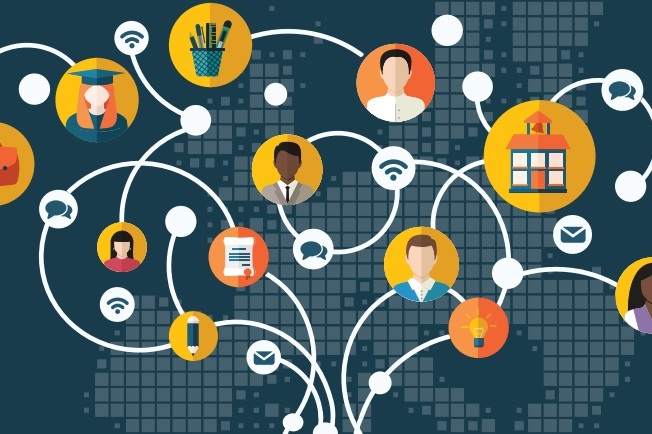 „testiranje” projektnih ideja – jesu li pogodne za E+ projekt u vašem vrtiću?
nalaženje partnera
„testiranje” partnera u smislu rada na projektu
online komunikacija, dijeljenje materijala istovremeno sa svim partnerima
dodatne mogućnosti usavršavanja (mobilnosti, webinari, mrežne edukacije)
kvalitetna diseminacija – vaš rad vidljiv ostalim odgojno-obrazovnim ustanovama diljem Europe
Nacionalna služba za podršku
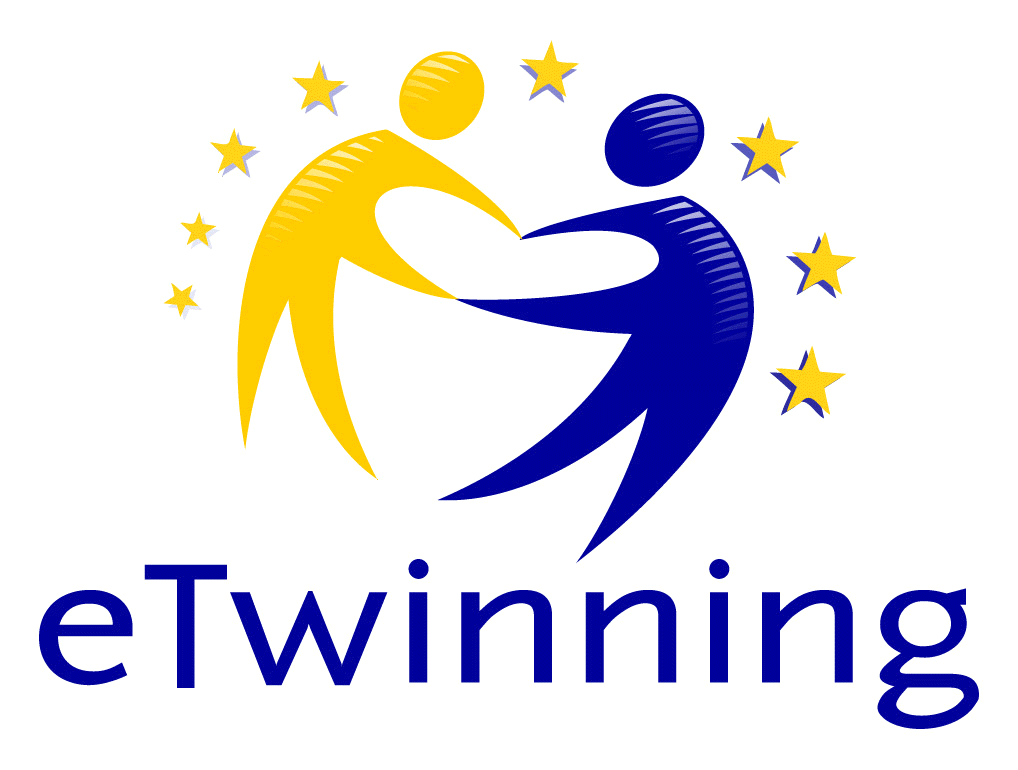 etwinning@mobilnost.hr
eTwinning portal
www.etwinning.net
eTwinning na stranicama AMPEU
http://www.etwinning.hr
Facebook: Erasmus+ i eTwinning Hrvatska
YouTube kanal: eTwinning Hrvatska
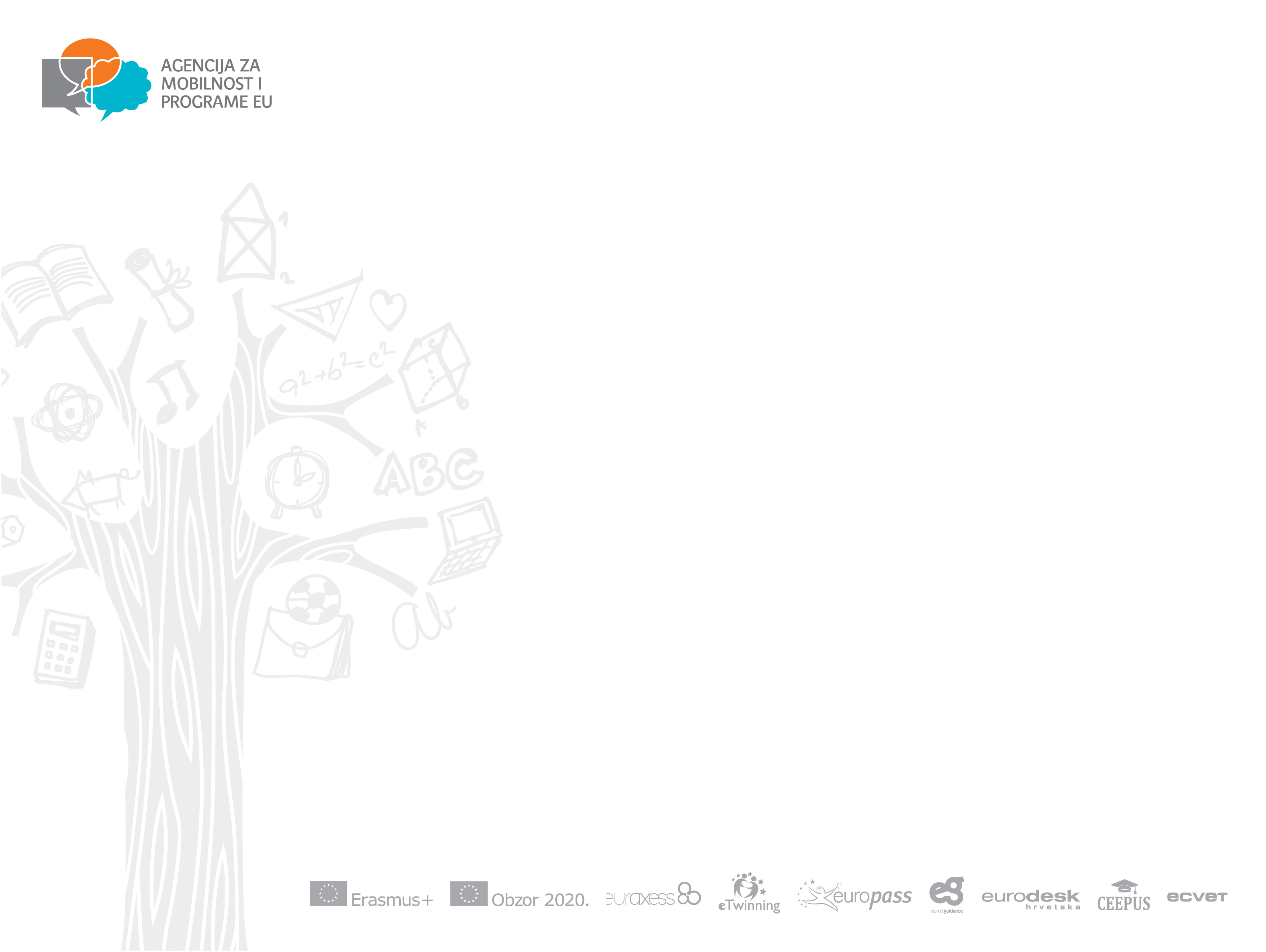 eTwinning ambasadori
TKO SU ETWINNING AMBASADORI?
Vanjski suradnici Agencije za mobilnost i programe EU
Iskusni odgojno-obrazovni djelatnici i voditelji projekata koji prenose stručne sadržaje i znanja o eTwinningu 
Dobitnici eTwinning oznaka kvalitete i nagrada
Mreža 10 eTwinning ambasadora različitih odgojno-obrazovnih profila

ZADAĆE I OVLASTI ETWINNING AMBASADORA:
pružati podršku potencijalnim i registriranim korisnicima eTwinninga
organizirati izlaganja, info dane, radionice i mrežne seminare
promovirati eTwinning i program Erasmus+ te predstavljati eTwinning projekte kao primjere dobre prakse
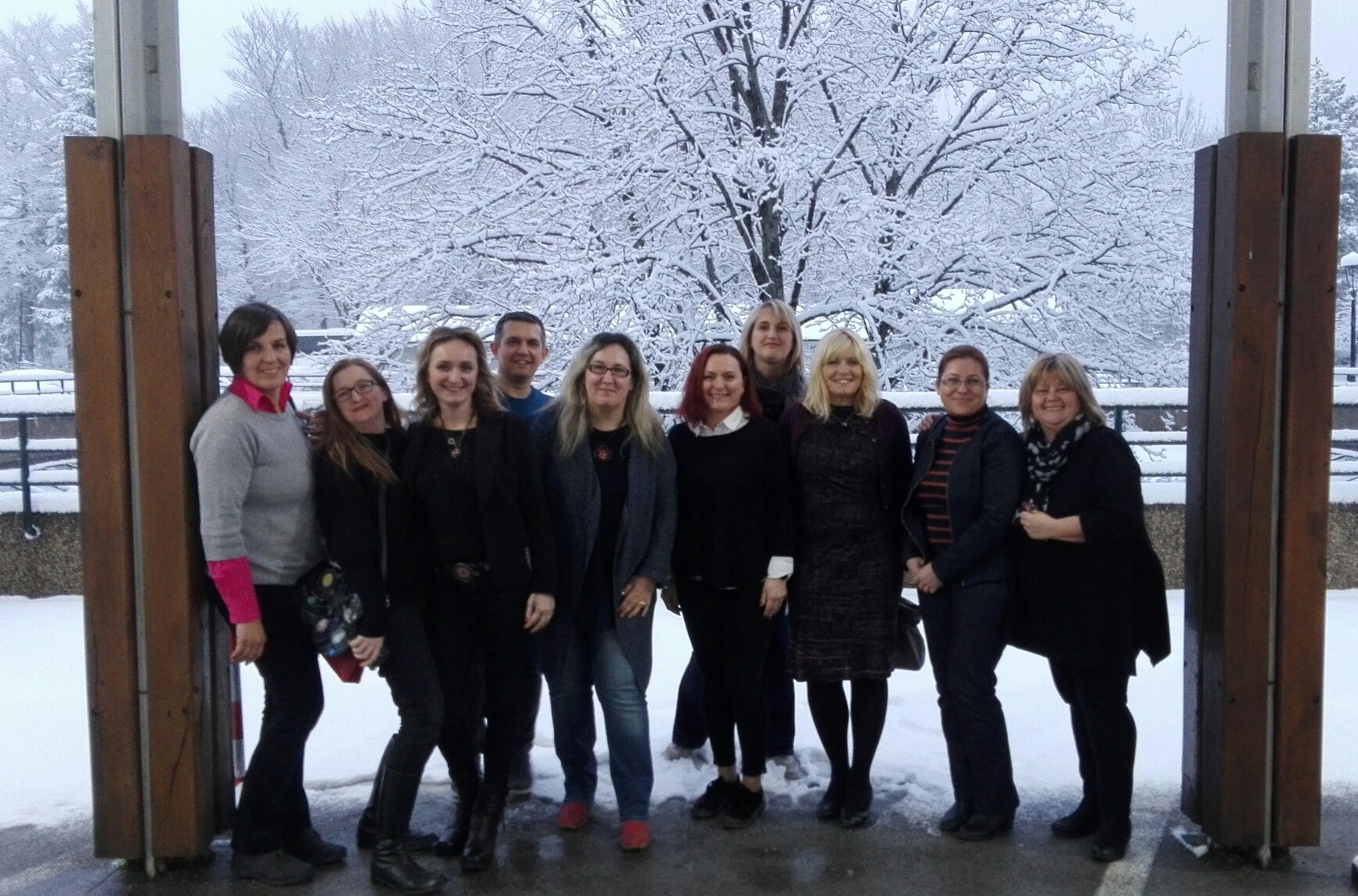 Kako početi?
Pozvati na suradnju
Formirati tim – pisana odluka
Pojedinačno istraživati prema interesima
Potaknuti na individualne mobilnosti i aktivnosti
Početi zajedno pisati jednostavnije projekte
Prezentirati na sjednicama
Ugraditi u školski kurikulum
Uključiti učenike
Svaka aktivnost i projekt je poticaj za sljedeći!
Uključite se i vi!
Osobno uključivanje 
Dati svima priliku
Tamo gdje je moguće smanjiti druge obveze nastavnicima u projektu
Zajednički rad i povezivanje u bilo koje vrijeme na bilo kojem mjestu
Nova iskustva u zemljama EU i virtualnom okruženju
Nove ideje za primjenu u školi
Pozitivni imidž škole
…
Hvala na pažnji!
Pitanja?